Team Worker
Creative Thinker
Effective Participator
Independent Enquirer
Reflective Learner
Self Manager
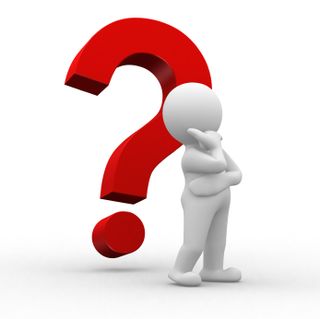 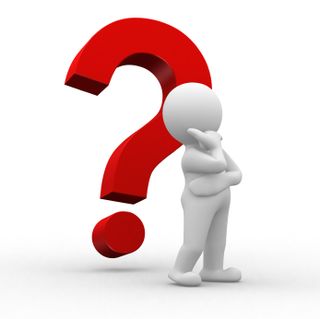 Where are we in our journey?
Real life cross/curricular links?
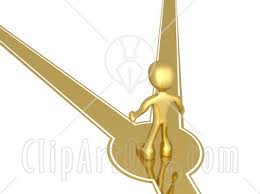 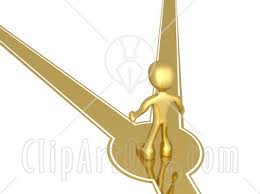 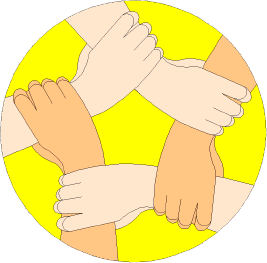 Which ones are you using?
PLT Skills
LESSON OBJECTIVES
We are learning to:
 Finding connections between different words. (Which PLT skills?) 
Accurately multiply and divide surds and simplify. (Grade 7)
Always aim high!
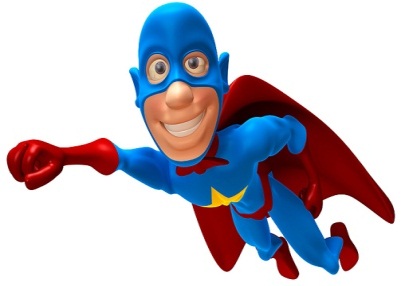 AUTHOR
BRAIN IN GEAR
Team Worker
Creative Thinker
Effective Participator
Independent Enquirer
Reflective Learner
Self Manager
PLT Skills
Which ones are you using?
EXAMPLE
DITDIONA can be rearranged to make ADDITION
TASK
Work out the following Mathematical anagrams:
Scalene
Area
Frequency
EXTENSION
Develop your own Mathematical anagrams as above as a creative thinker.
Team Worker
Creative Thinker
Effective Participator
Independent Enquirer
Reflective Learner
Self Manager
STARTER
PLT Skills
Which ones are you using?
TASK
17
Write 0.6 as a fraction
Write 3600000 in standard form
Write       as a %
Find 45% of 60kg
1)
2)
4)
3)
20
Write 0.009 in standard form
Value of:
Standard form:
7 x 10 x 2 x 10
5)
6)
7)
8)
3
-
6
3
2
25
Original Price
EXTENSION
Jarvis paid £170 for a suit that had been reduced by 15% in a sale. What was the original price?
Factorise the following:
x2 - 7x + 12  =   (       )(       )
x - 4
x - 3
£170
85% =
÷ 85
÷ 85
1% =
£2
x 100
x 100
£200
100% =
Team Worker
Creative Thinker
Effective Participator
Independent Enquirer
Reflective Learner
Self Manager
Which ones are you using?
PLT Skills
SIMPLIFYING SURDS
LEARN THESE OFF BY HEART
EXAMPLES
Simplify each of these following surds fully:
(d)
(a)
(b)
(c)
÷
÷
x
x
6
20
3
4
x
x
5
3
x
x
2
3
x
x
=
=
=
=
x
x
15
6
=
=
x
x
2
5
=
=
6
x
=
=
x
5
4
=
=
6
x
4
=
20
=
=
Team Worker
Creative Thinker
Effective Participator
Independent Enquirer
Reflective Learner
Self Manager
Which ones are you using?
PLT Skills
SIMPLIFYING SURDS
Write each of the following surds in their simplest form:
EXTENTION
TASK 1
TASK 2
TASK 3
a) 4√2 × √3 ÷ 2√2 
b) 4√5 × √3 ÷√15 
c) 2√32 × 3√2 ÷ 2√8
d) 6√2 × 2√8 ÷ 3√8 
e) 3√5 × 4√8 ÷ 2√8 
f) 12√3 × 4√3 ÷ 2√3
g) 3√8 × 3√12 ÷ 3√48 
h) 4√7 × 2√3 ÷ 8√3 
i) 15√2 × 2√7 ÷ 3√2
j) 8√2 × 2√18 ÷ 4√3 
k) 5√6 × 5√6 ÷ 5√3 
l) 2√5 × 3√6 ÷ √30
a) 2√18 × 3√2 
b) 4√24 × 2√5 
c) 3√12 × 3√3
d) 2√8 × 2√8
e) 2√27 × 4√8 
f) 2√48 × 3√8 
g) 2√45 × 3√3 
h) 2√63 × 2√7
i) 2√32 × 4√2 
j) √1000 × √10 
k) √250 × √10 
l) 2√98 × 2√2
a) 4√2 × 5√3 
b) 2√5 × 3√3 
c) 4√2 × 3√2 
d) 2√2 × 2√8
e) 2√5 × 3√8 
f) 3√3 × 2√3 
g) 2√6 × 5√2 
h) 5√7 × 2√3
i) 2√2 × 3√7 
j) 2√2 × 3√18 
k) 2√6 × 2√6
l) 4√5 × 3√6
a) 6√12 ÷ 2√3 
b) 3√15 ÷ √3 
c) 6√12 ÷ √2 
d) 4√24 ÷ 2√8
e) 12√40 ÷ 3√8 
f) 5√3 ÷ √3 
g) 14√6 ÷ 2√2 
h) 4√21 ÷ 2√3
i) 9√28 ÷ 3√7 
j) 12√56 ÷ 6√8 
k) 25√6 ÷ 5√6 
l) 32√54 ÷ 4√6
PLENARY ACTIVITY
GRADE A* QUESTION
Simplify the following surd:
(
2
(
=
X
=
1
=
=